¡Hablemos de SER y ESTAR!
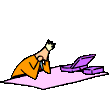 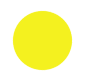 ¿Qué significan ser y estar?
to want
to be
to have
¡Muy bien!
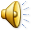 Ambos verbos significan “to be.”

 ¡Pero necesitas más información!
Quiero ver las formas
¿Cuándo se usan?
SER
ESTAR
SER se usa para…
describir algo
identificar
la hora / la fecha
nacionalidad
ubicación de evento
profesiones
Mi casa es pequeña.
Ella es mi mejor amiga.
Son las tres y media.
Mi vecino es guatemalteco.
El concierto es en Madrid.
Soy dentista.
ESTAR se usa para…
el presente progresivo
ubicación
describir el sabor de comida
hablar de sentimientos
La clase está escuchando.
La ropa está en mi cuarto.
Las papas fritas están muy saladas hoy.
Estamos muy cansados.
¡A practicar!
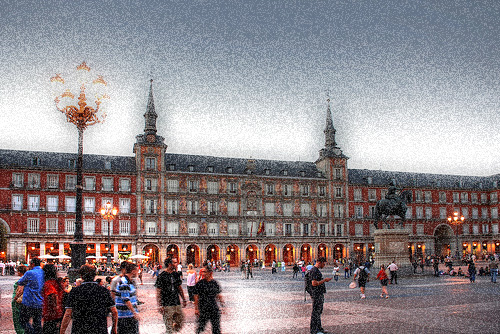 Yo                      visitando Madrid.
estoy
soy
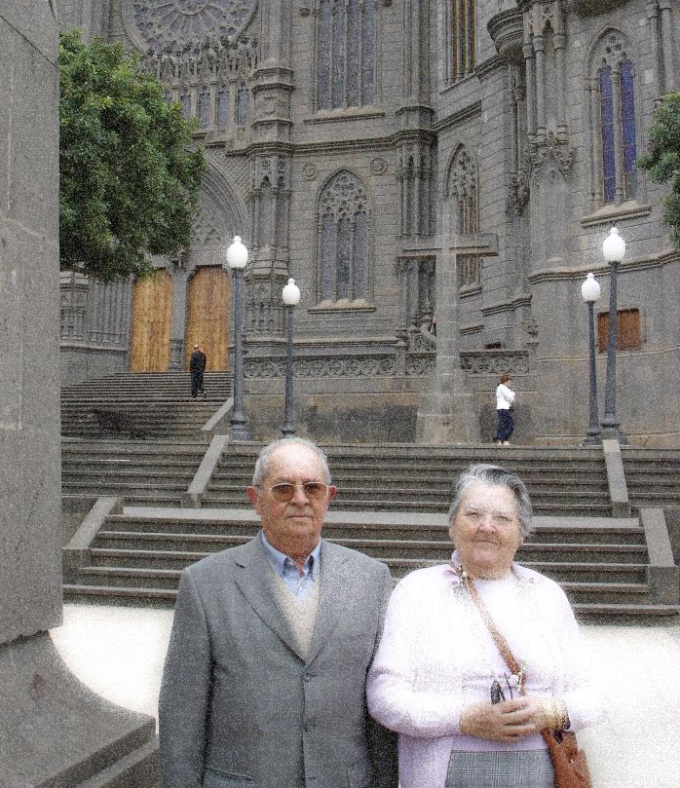 están
Mis abuelos                    de España.
son
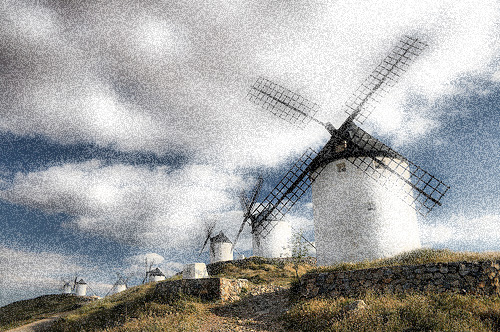 está
España                     un país muy hermoso e interesante.
es
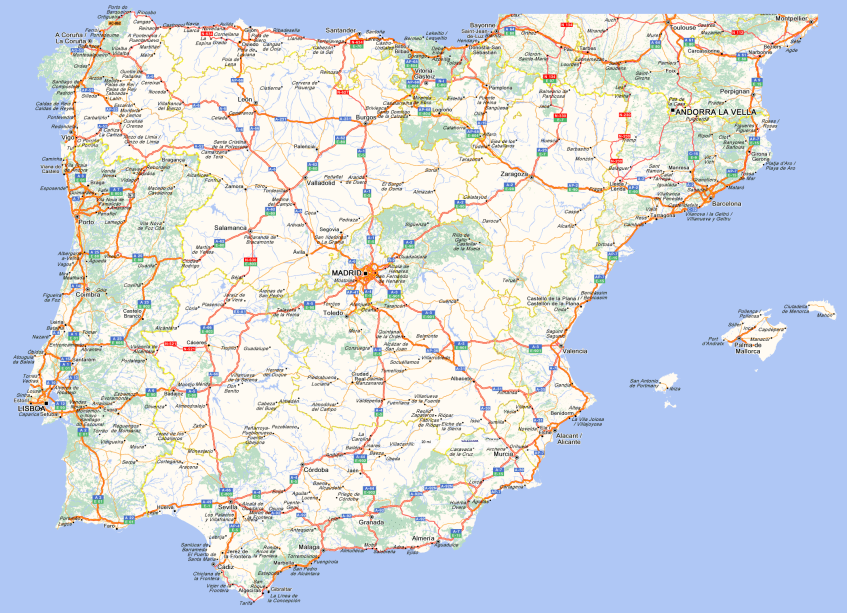 está
La ciudad de Madrid                   en el centro de España.
es
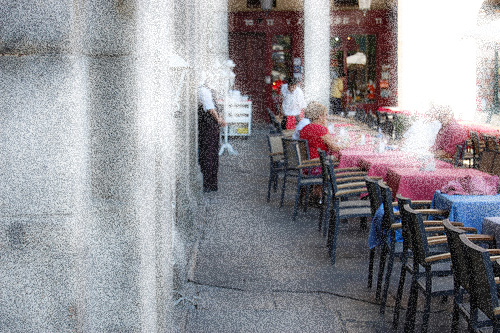 Están
las tres de la tarde y vamos a cenar.
Son
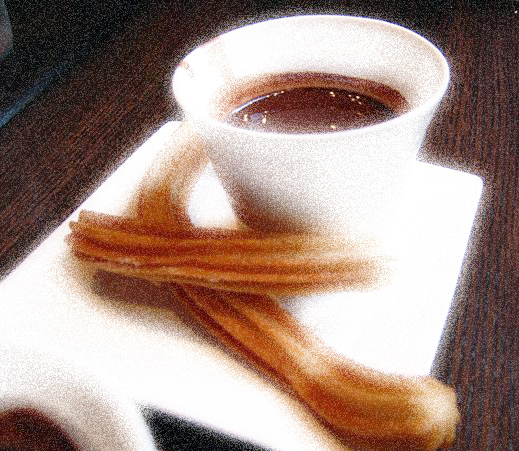 está
El postre que probé hoy riquísimo.
es
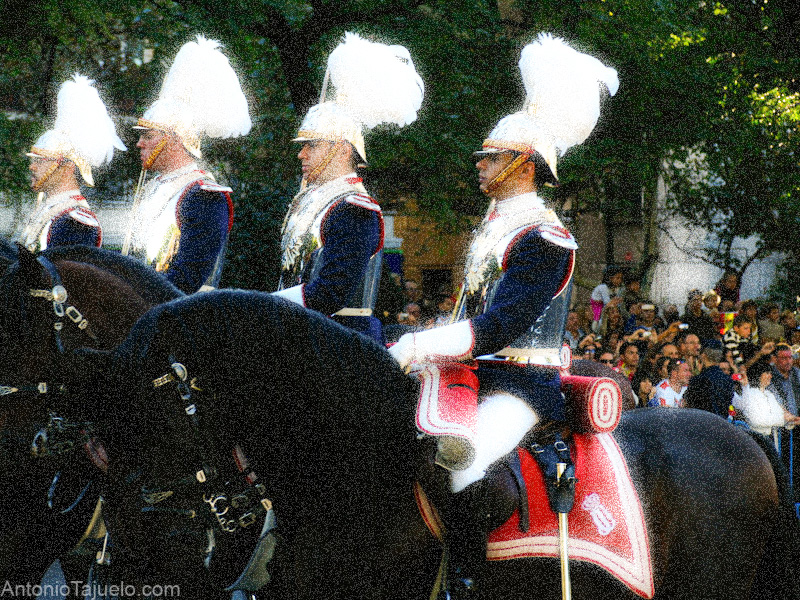 está
Mañana                       el doce de octubre y vamos a celebrar.
es
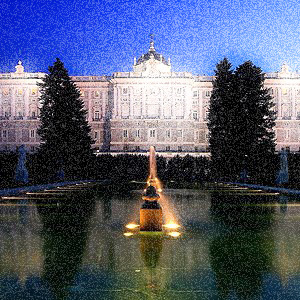 Está
¡Vamos a una fiesta!                   en el palacio real.
Es
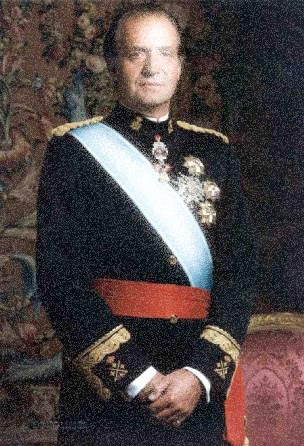 está
Vamos a ver a Juan Carlos. El            el Rey de España.
es
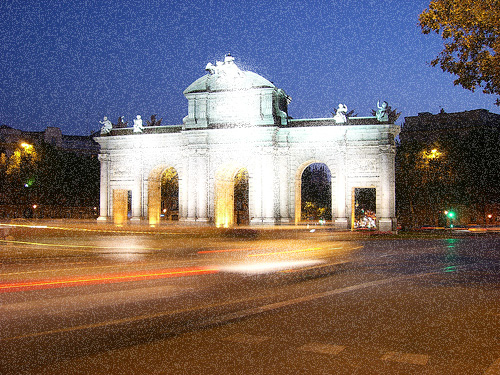 estamos
Mi familia y yo                      muy contentos aquí en España.
somos
¡Muy bien hecho!Ahora, entiendes los verbos ser y estar.
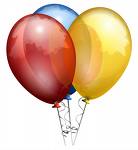 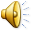 Sí ¡Bien hecho!
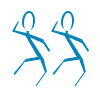 No, ¡Tienes que estudiar más!
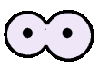